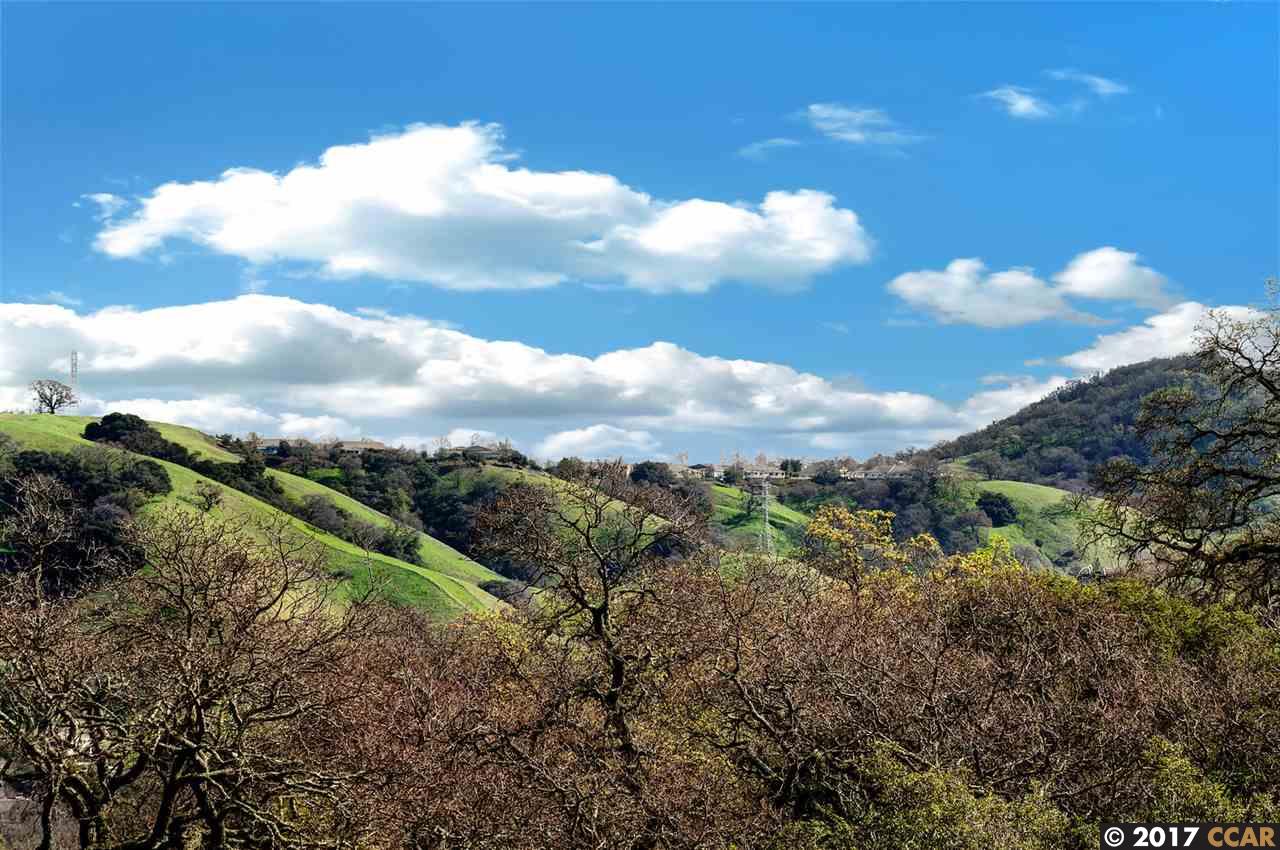 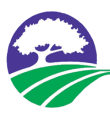 Golden Rain Foundation
Emergency Operations Plan

EPO Presentation
August 3, 2020
ROSSMOOR
WALNUT CREEK
[Speaker Notes: I’ll do introduction and set background for how we got to this point and hiring ELA.]
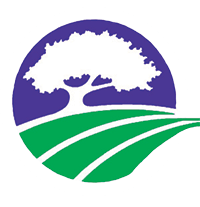 Golden Rain Foundation
Emergency Operations Plan Update
Ellen Lopez and Associates Team
ROSSMOOR
Ellen Lopez
President
Certified Emergency Manager30 Years of Experience
County of Orange, CA
City of Santa Monica, CA
City of Anaheim, CA
Emergency Management Assessment Program (EMAP) Assessor
WALNUT CREEK
David Lopez
Vice President
Project Manager
Orange County Fire Authority 33 years
Air Operations Branch Director on CalFire Incident Management Team #1
Subject Matter Expert, Department of Defense (DoD) Support for Domestic Disaster Assistance
[Speaker Notes: Add a brief bio of the team members.]
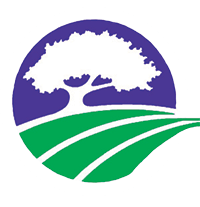 Golden Rain Foundation
Emergency Operations Plan
The Planning Process
ROSSMOOR
WALNUT CREEK
Step 1Form a CollaborativePlanning Team
Step 5
ApprovalImplementation& Maintenance
Step 2Understand theSituation
Step 4
PlanPreparation,Review
Step 3PlanDevelopment
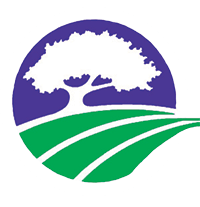 Golden Rain Foundation
Emergency Operations Plan
Planning Team
Step 1Form a CollaborativePlanning Team
ROSSMOOR
WALNUT CREEK
Golden Rain Foundation
City of Walnut Creek
City of Lafayette
Contra Costa County Fire Protection District
County Office of Emergency Services
County ARC – Disabled and Functional Needs
Red Cross
Rossmoor CERT
Rossmoor Emergency Preparedness Organization
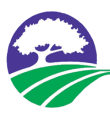 Golden Rain Foundation
Emergency Operations Plan
Gather Intelligence
Step 2Understand theSituation
ROSSMOOR
WALNUT CREEK
Two Planning Team Meetings
Tour of Alternate Entrances with City Personnel
GRF Board Meetings
City Council Meeting
County OES Evacuation Planning Workshop
Hazard Identification and Prioritization
Risk Assessment to Determine Operational Priorities
City of Walnut Creek Rossmoor Evacuation Tabletop
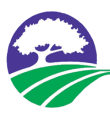 Golden Rain Foundation
Emergency Operations Plan
Step 2Understand theSituation
Risk Assessment
ROSSMOOR
WALNUT CREEK
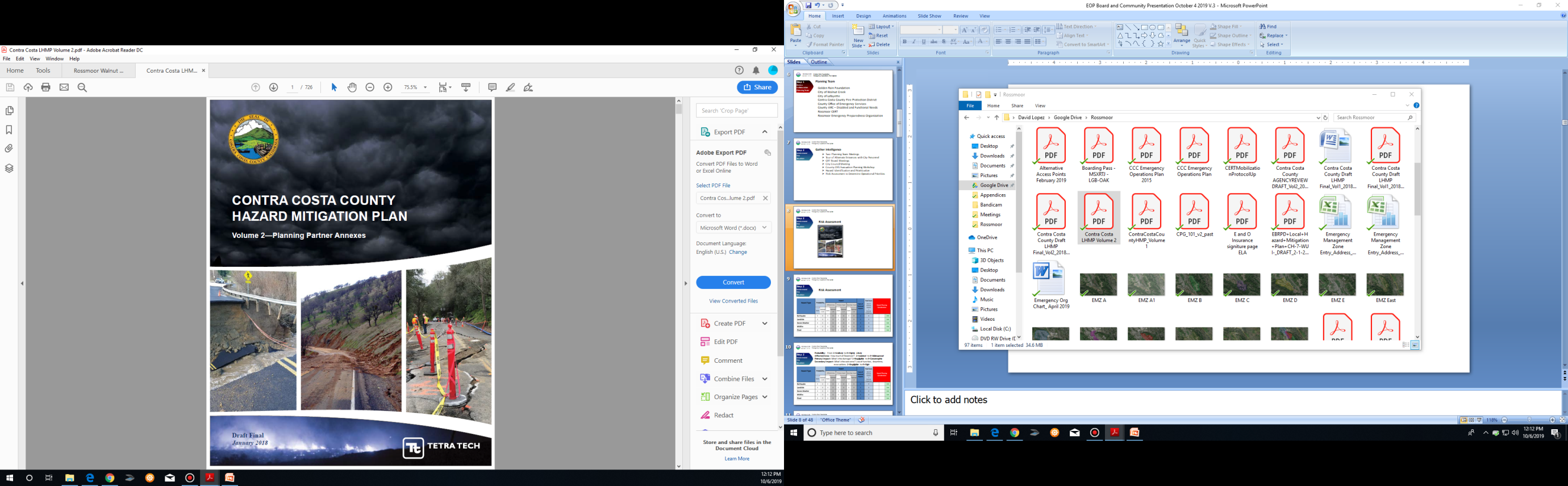 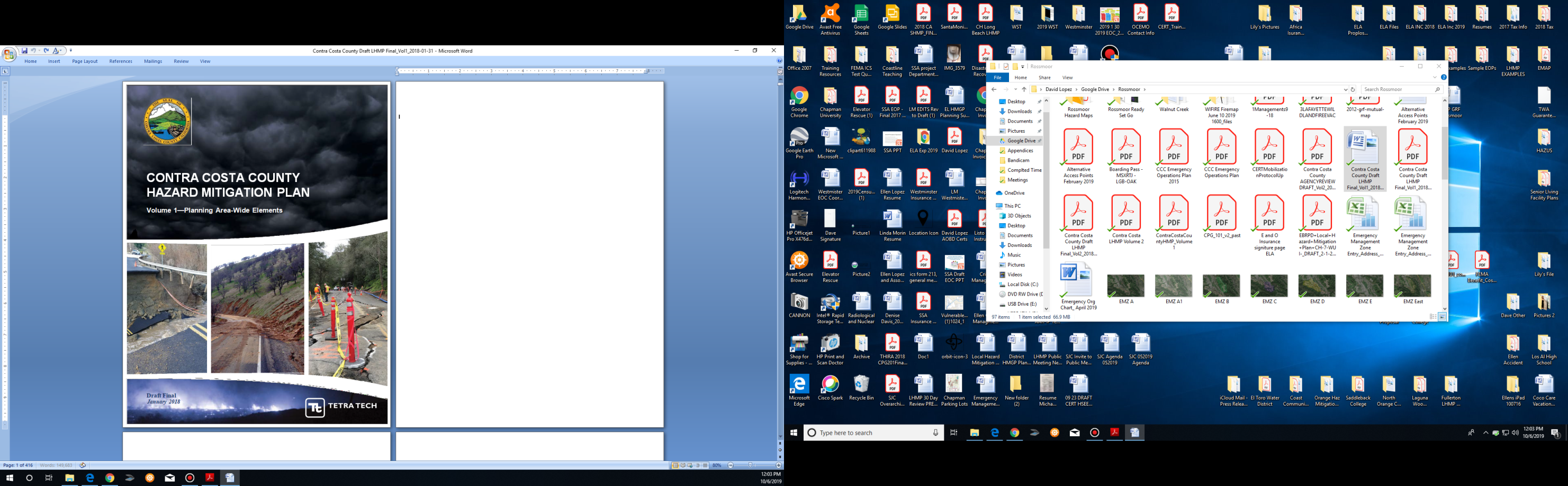 Landslide
Earthquake
Flood
Severe Weather
Wildfire
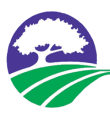 Golden Rain Foundation
Emergency Operations Plan
Probability:  From 1=Unlikely to 4=Highly Likely
Affected Area:  How much of Rossmoor?  1=Isolated to 4=Widespread
Primary Impact: What’s the damage? 1=Negligible to 4=Catastrophic
Secondary Impact: What’s the outcome? Loss of function, downtime, evacuations. 1=Negligible to 4=High
Step 2Understand theSituation
ROSSMOOR
WALNUT CREEK
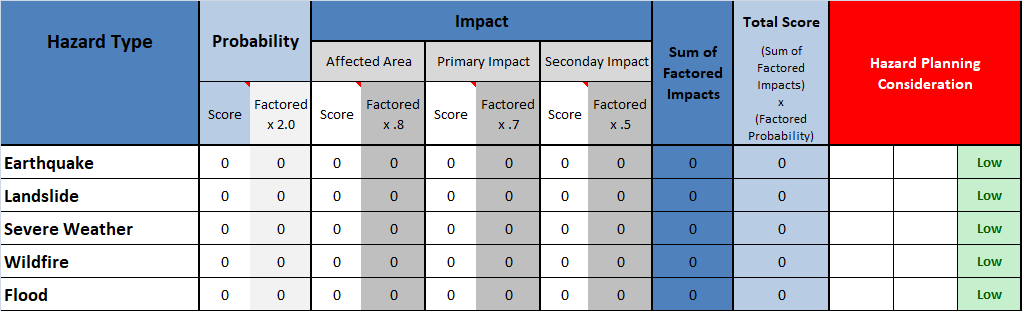 [Speaker Notes: Probability:  From 1=unlikely to 4=highly likely
Impact: has three sections
Affected Area:  How much of Rossmoor?  1=Isolated to 4=Widespread
Primary Impact: What’s the damage? 1=Negligible to 4=Catastrophic
Secondary Impact: What’s the outcome? Loss of function/downtime/evacuations. 1=Negligible to 4=High]
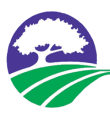 Golden Rain Foundation
Emergency Operations Plan
Probability:  From 1=unlikely to 4=highly likely
Affected Area:  How much of Rossmoor?  1=Isolated to 4=Widespread
Primary Impact: What’s the damage? 1=Negligible to 4=Catastrophic
Secondary Impact: What’s the outcome? Loss of function, downtime, evacuations. 1=Negligible to 4=High
Step 2Understand theSituation
ROSSMOOR
WALNUT CREEK
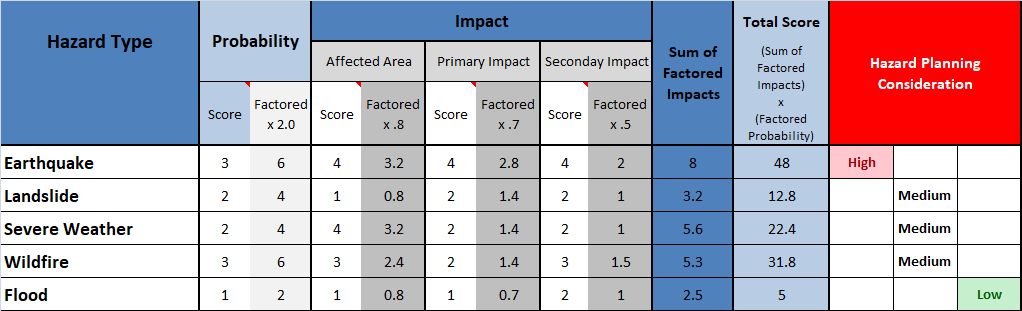 [Speaker Notes: Probability.  Factored x 2.0
Affected:  Factored x 0.8
Primary Impact: Factored x 0.7
Secondary Impact: Factored x 0.5

(Sum of the Factored Probability) x (Factored Impacts) = Score

Hazard Planning Consideration
0-12.0 = Low
12.1 - 42.0 = Medium
42.1 - 64.0 = High]
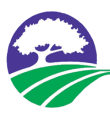 Golden Rain Foundation
Emergency Operations Plan
Step 2Understand theSituation
Risk Assessment
Prioritization for Rossmoor
ROSSMOOR
WALNUT CREEK
Earthquake
Wildfire
Severe Weather
Landslide
Flood
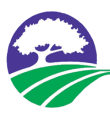 Golden Rain Foundation
Emergency Operations Plan Update
Step 3PlanDevelopment
Components of the Plan
Section 1: Introductory Material
ROSSMOOR
WALNUT CREEK
Section 2: Concept of Operations
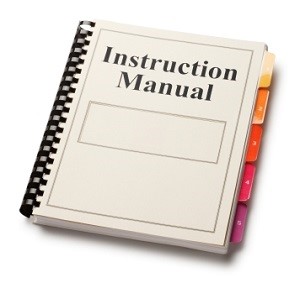 Section 3: Organization and Responsibilities
GRF Rossmoor
Walnut Creek
Emergency 
Operations
Plan
Section 4: Rossmoor Operations Center (ROC) Management
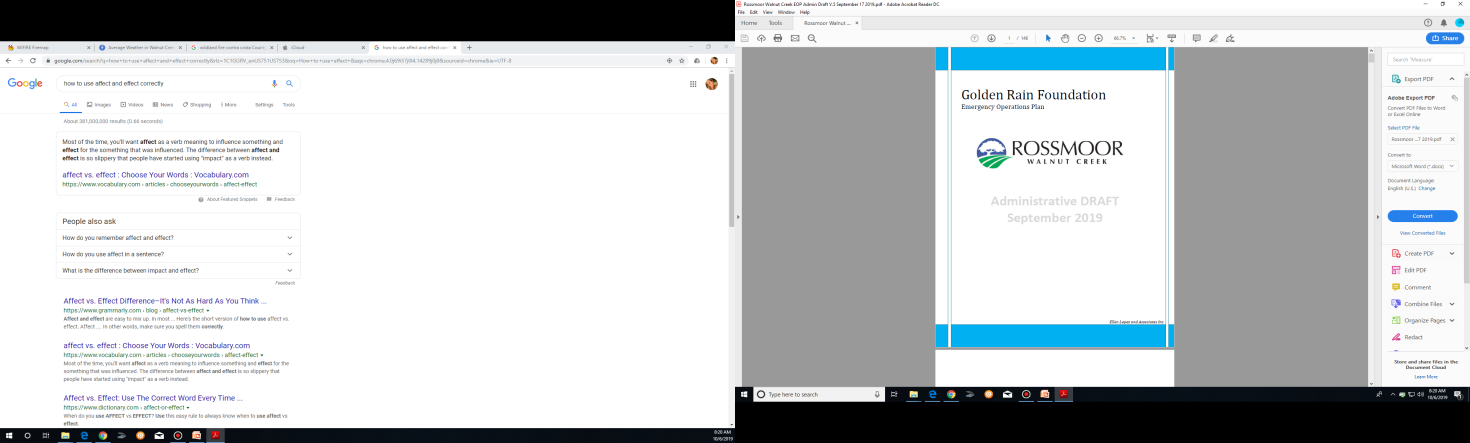 Section 5: Communication and Notification
Appendices: 16
Emergency 
Operations
Plan
Operational Area (OA) EOC
City of Walnut Creek EOC
Policy Group
Golden Rain Foundation Board of Directors
Liaison/Legal OfficerFoundation CEO
ROC DirectorPublic Safety Manager
CERT
Public Information OfficerDirector of Communications
OperationsSectionDirector of Mutual Operations
Planning/IntelSectionDirector of Resident Services
LogisticsSectionFleet & Compliance Supervisor
Finance/AdminSectionChief FinancialOfficer
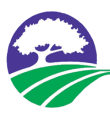 Golden Rain Foundation
Emergency Operations Plan
GRF Emergency Management Structure
ROSSMOOR
WALNUT CREEK
[Speaker Notes: Please insert chart, the chart does not copy and past properly.  Briefly describe each section.]
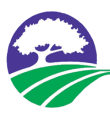 Golden Rain Foundation
Emergency Operations Plan
Step 4
PlanPreparation,Review
Administrative Draft Review
ROSSMOOR
WALNUT CREEK
Golden Rain Foundation Senior Staff
City of Walnut Creek
City of Lafayette
Contra Costa County Fire Protection District
County Office of Emergency Services
County ARC – Disabled and Functional Needs
Rossmoor CERT
Rossmoor Emergency Preparedness Organization
Rossmoor Community
Seven presentations, plan on webiste
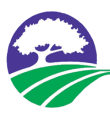 Golden Rain Foundation
Emergency Operations Plan Update
Evacuation
ROSSMOOR
WALNUT CREEK
APPENDIX E:	EVACUATION

The Golden Rain Foundation has no authority to order an evacuation. 
Only government public safety officials can issue and enforce evacuation orders. 

The Golden Rain Foundation is working closely with the City of Walnut Creek to ensure the GRF EOP supports evacuation plans developed by the City of Walnut Creek.
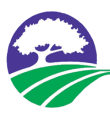 Golden Rain Foundation
Emergency Operations Plan
Emergency Management Zones
ROSSMOOR
WALNUT CREEK
Eight Geographically Predefined Zones
Allows for GRF to Manage Isolated Incidents

Can be used by the City of Walnut Creek 
Manage evacuations
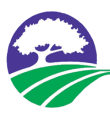 Golden Rain Foundation
Emergency Operations Plan
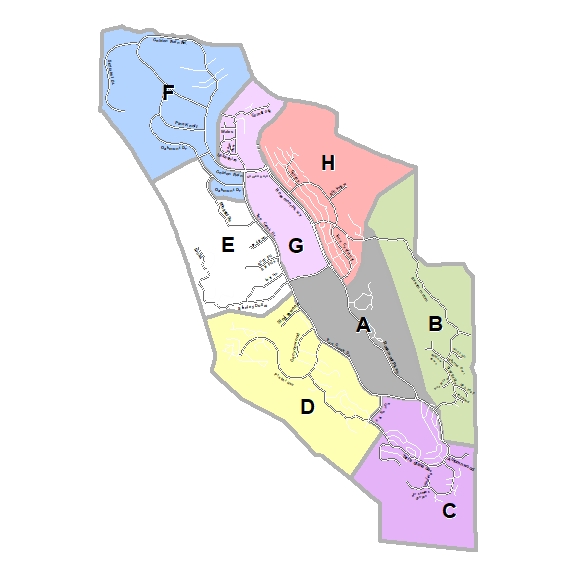 ROSSMOOR
WALNUT CREEK
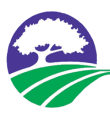 Golden Rain Foundation
Emergency Operations Plan
How Fire Could Impact Rossmoor
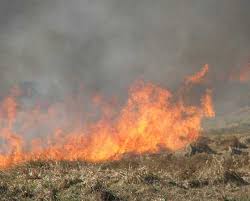 ROSSMOOR
WALNUT CREEK
Weather 
Fuel 
Topography
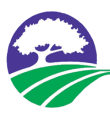 Golden Rain Foundation
Emergency Operations Plan
Weather
Fuel
Topography
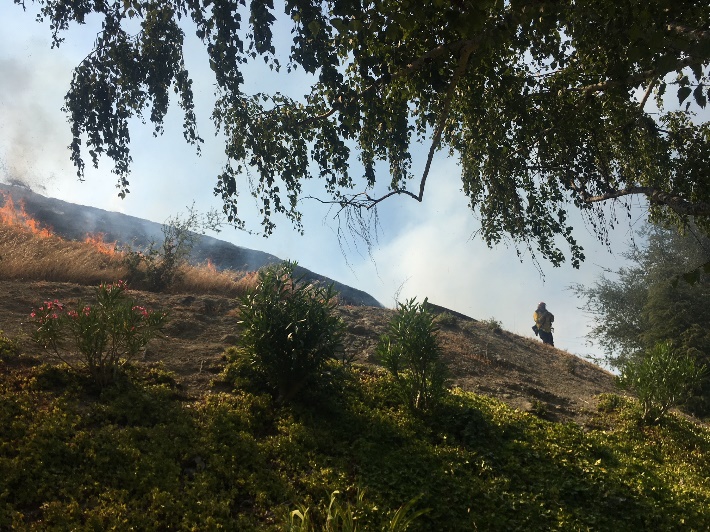 ROSSMOOR
WALNUT CREEK
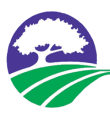 Golden Rain Foundation
Emergency Operations Plan
Step 5
ApprovalImplementation
Training/Socialization& Maintenance
Approval
Board Meeting January 14, 2020
Implementation
Training/Socialization 
Staff
Residents
Review Every Two Years
ROSSMOOR
WALNUT CREEK
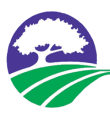 Golden Rain Foundation
Emergency Operations Plan Update
YOU’RE ON YOUR OWN
ROSSMOOR
WALNUT CREEK
YOYO
5 to 7 days
 Water
 Food
 Medication
 Other Supplies	
 Pets
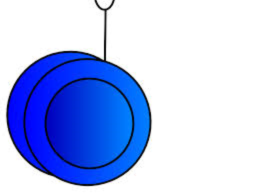 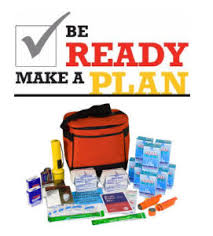 [Speaker Notes: EPO has been talking about his for years.  Emergency preparedness managers for Cities and County’s have been saying the same things.

GRF has a limited role in first response to disasters.  If GRF did not provide you with a service prior to the disaster, please do not expect GRF to provide it after a disaster.  GRF does not provide food, water, medications, electricity/gas etc. and will not be able to provide those things after.

What GRF can do is provide resources to clear road, if clubhouses are habitable, allow them to be used as shelter.  MOD will work with Mutuals in their role a the management company.  There are 250 GRF/MOD employees that once the event has settled down that can and will be deployed to help get GRF functioning and to help Mutuals and their residents.]
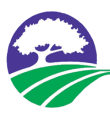 Golden Rain Foundation
Emergency Operations
Rossmoor Notifications
ROSSMOOR
WALNUT CREEK
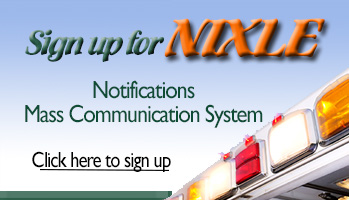 www.rossmoor.com
   Text/email/voice
Phone Registration (925) 988-7688
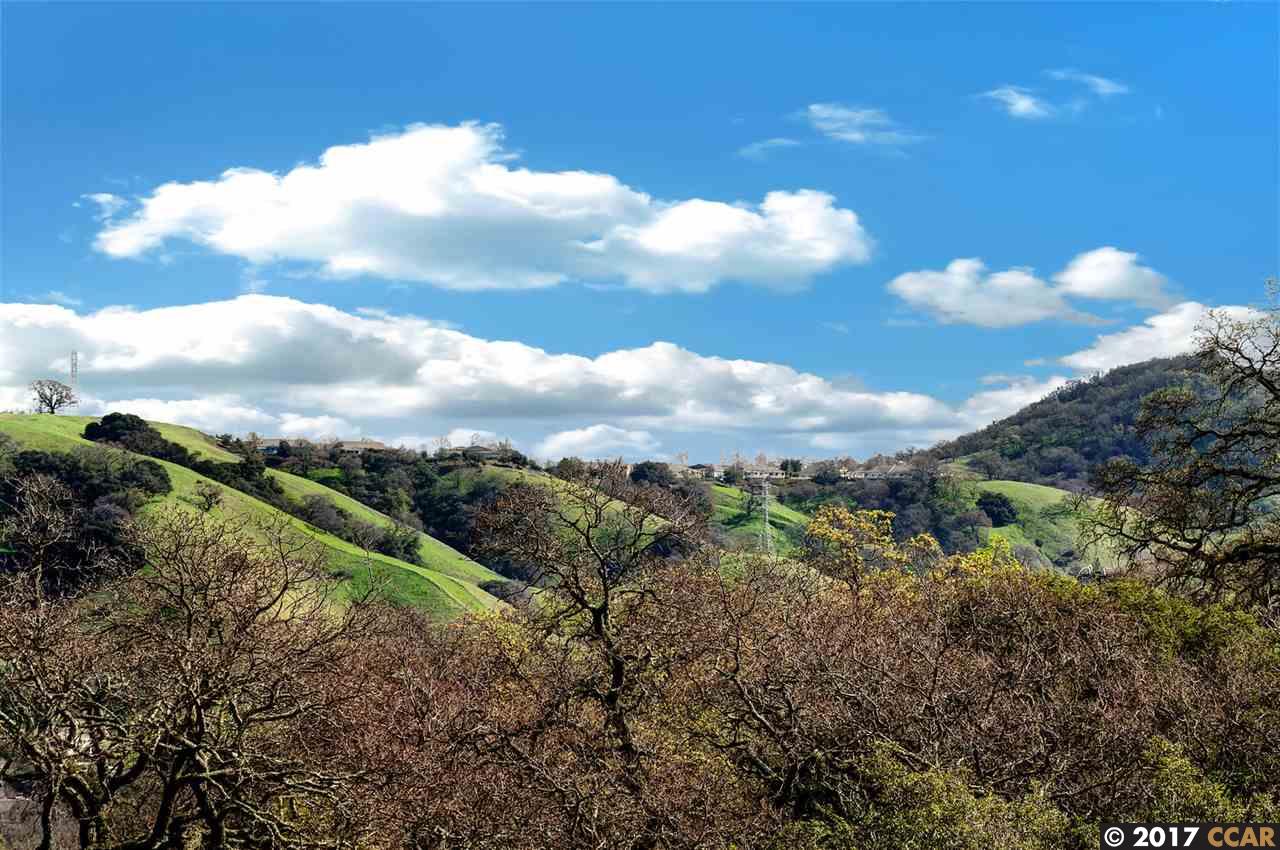 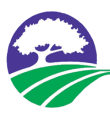 Golden Rain Foundation
Emergency Operations Plan
ROSSMOOR
WALNUT CREEK
Questions?